Small Line Array Speaker
SLA606
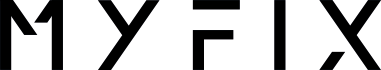 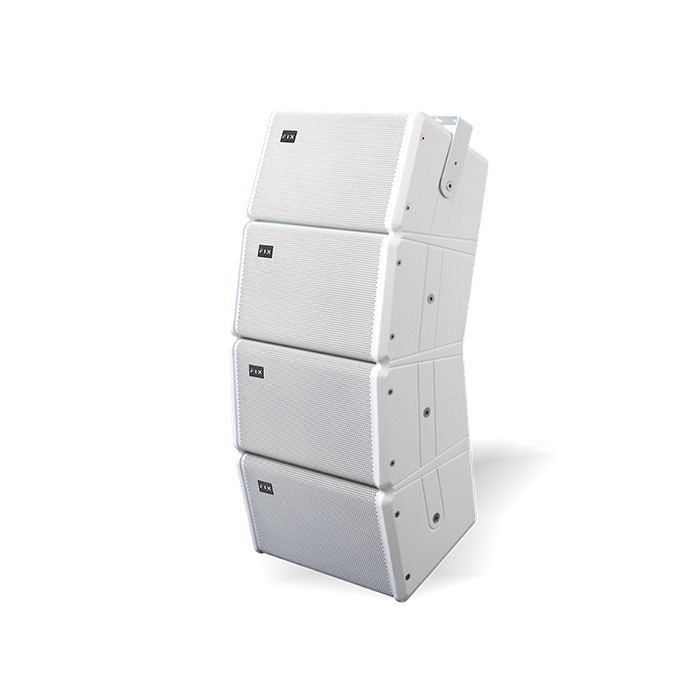 Professional Line Array Speaker System
FEATURE
4 개의 1"트위터와 4개의 고성능 6.5"우퍼를 사용하는  Small Line Array Speaker 시스템
65Hz-20KHz의 대역폭을 제공하고 높은 충실도의 사운드를 정확하게 재현
다목적실, 강당, 교회 등 중소형 공간의 메인스피커로 적합
SPECIFICATION
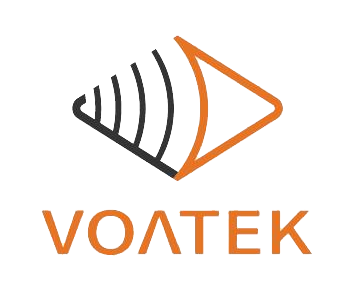 경기도 성남시 분당구 판교로 723(분당테크노파크) B동 604-2호  
TEL  : 031-709-1061 / FAX : 031-709-1062